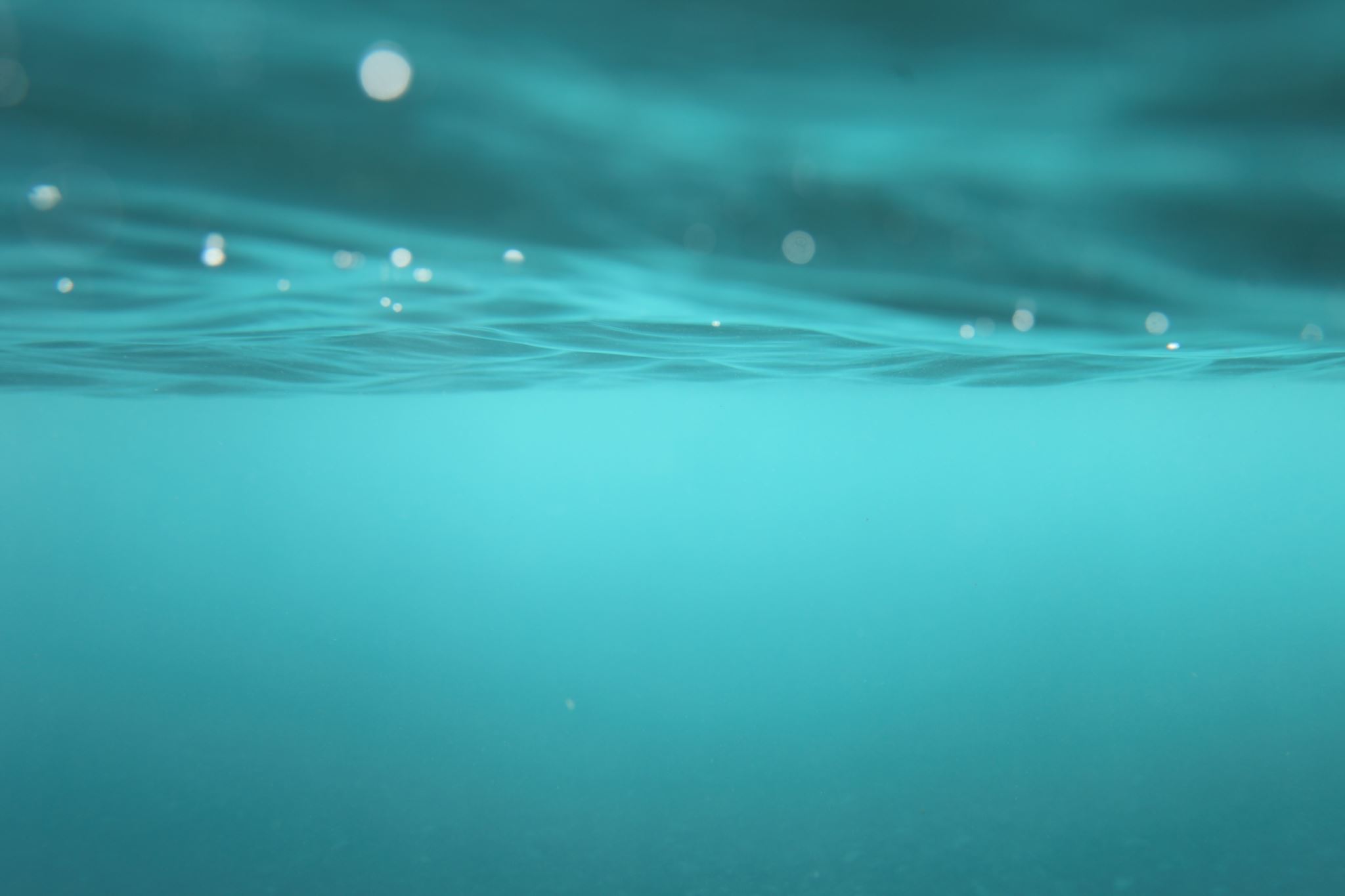 ImaKam
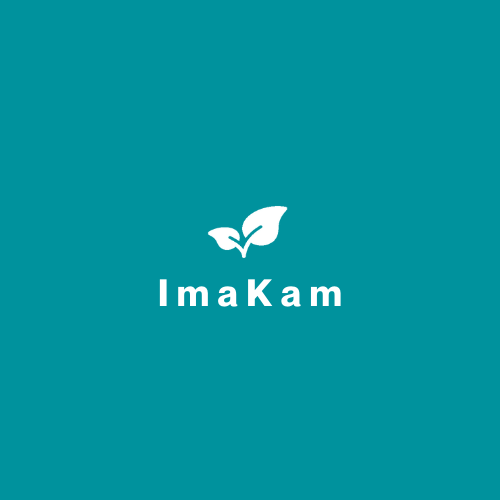 Bobs presentation.
Imakam products and services
Body:
Breast:
Head & Face:
Injectables:
Skin & Hair
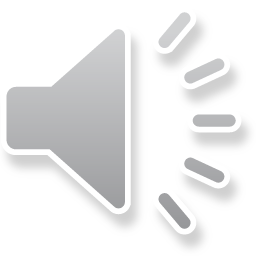 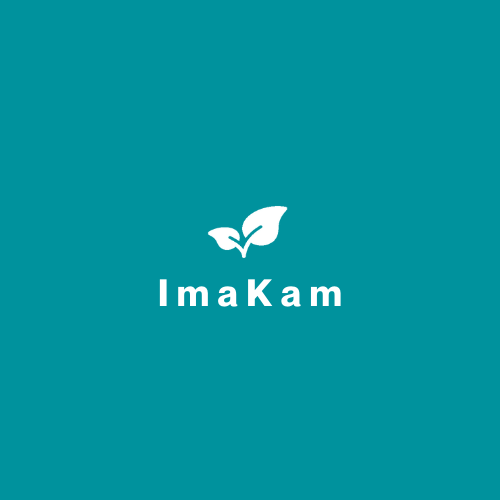 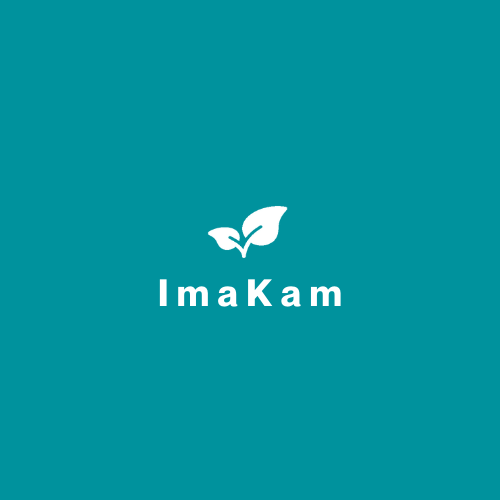 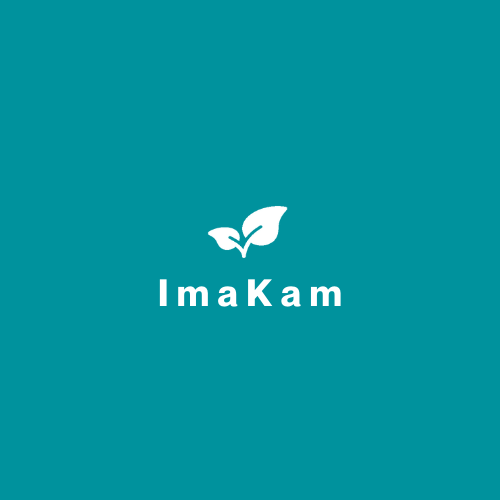